Lyd fra CD i selvkørende PP
1
Opret en præsentation og indsæt lyd
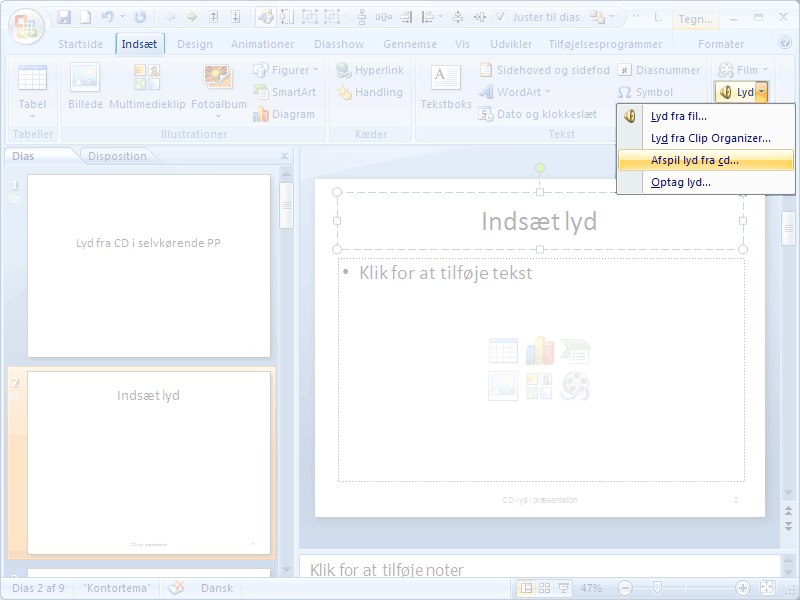 Opret en præsentation med flere dias
Vælg fanen Indsæt
Tryk Lyd
Vælg Afspil lyd fra cd
CD-lyd i præsentation
2
Boksen Indlæs CD-lyd - 1
Ret evt. indstillinger
Tryk OK
Test din præsentation(NB: Det kan tage lidt tid før lyden kommer fordi CD-en skal op i omdrejninger)
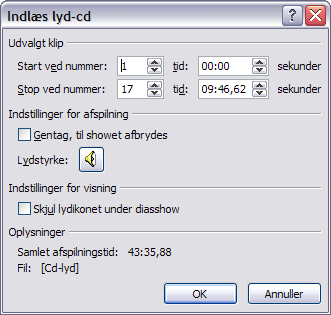 CD-lyd i præsentation
3
Boksen Indlæs CD-lyd - 2
Tryk Automatisk
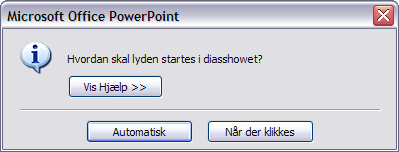 CD-lyd i præsentation
4
Indstillinger for afspilning
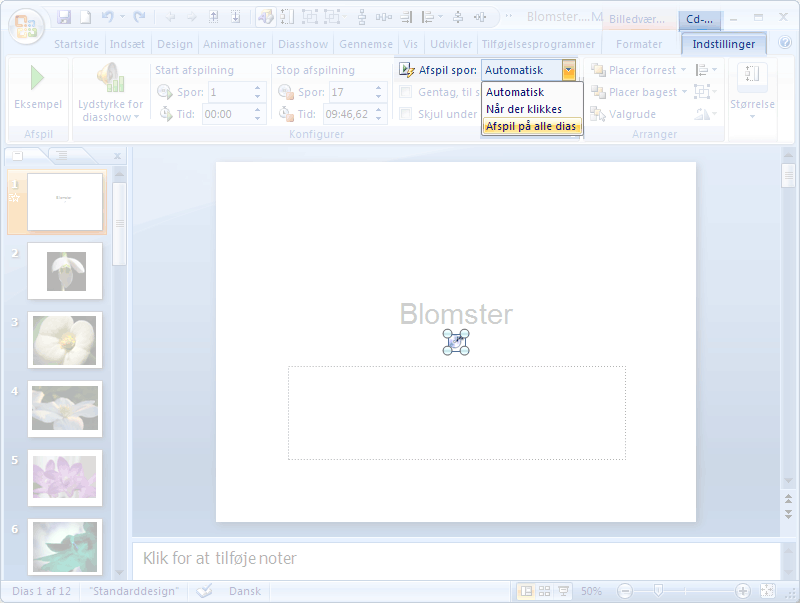 Marker Lydikonet



Vælg fanen Cd-lydværktøjer | Indstillinger
Tryk Afspil spor | Afspil på alle dias
CD-lyd i præsentation
5
Diassortering
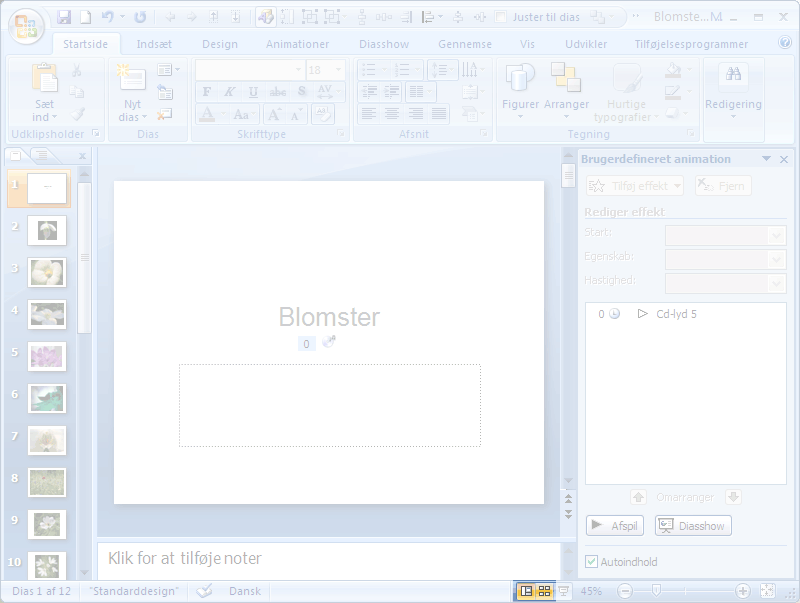 Tryk Diassortering
CD-lyd i præsentation
6
Indstillinger for diasovergang
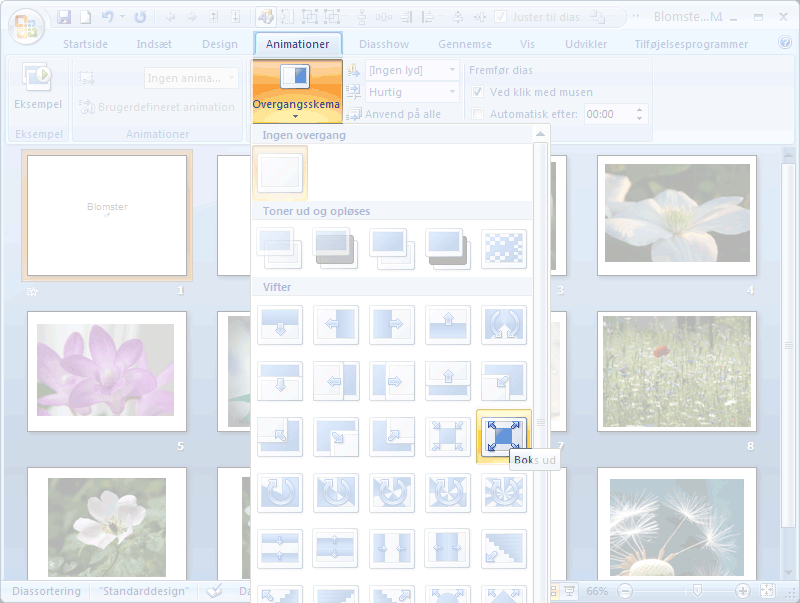 Vælg fanen Animationer
Tryk Overgangsskema
Vælg Boks ud
CD-lyd i præsentation
7
Diasovergang på alle
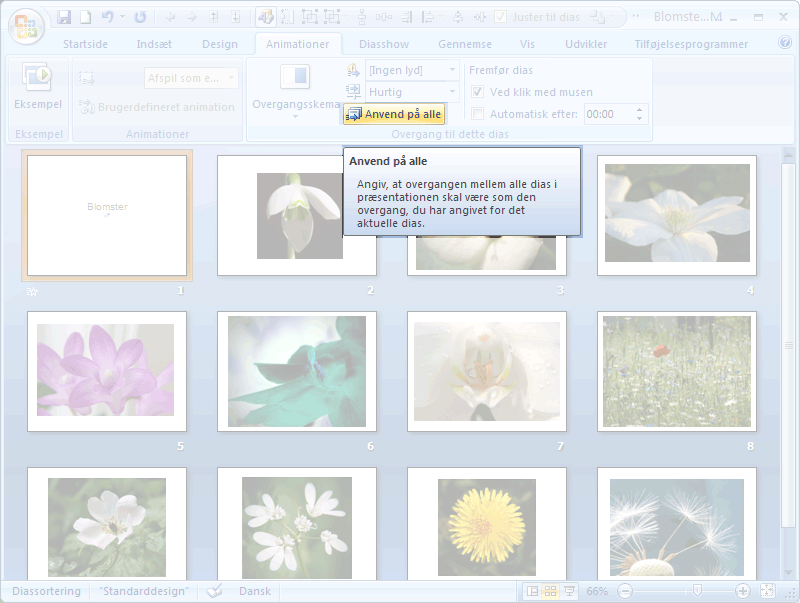 Tryk Anvend på alle
CD-lyd i præsentation
8
Tidsindstillinger
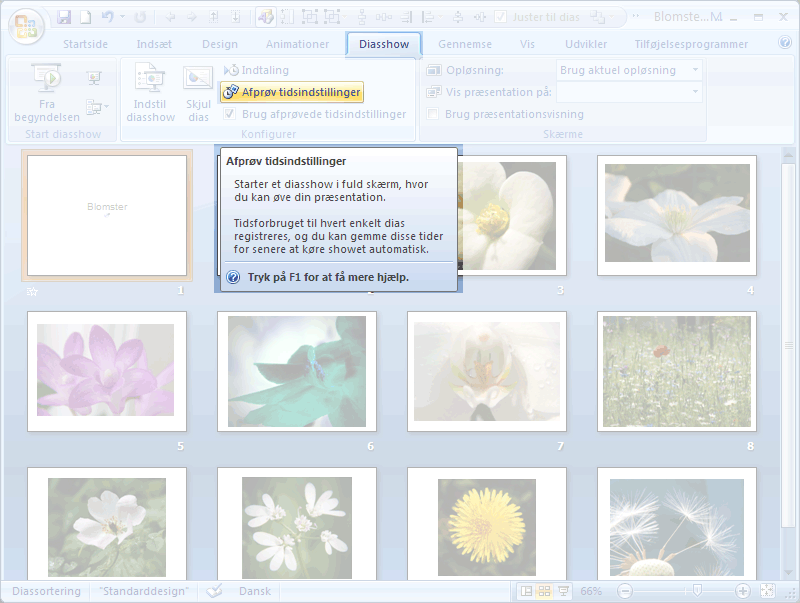 Vælg fanen Diasshow
Tryk Afprøv tidsindstillinger(Nu starter præsentationen, og du skal klikke hver gang musikkens takter passer til et diasskift. Svar ja til at gemme tidsindstillingerne)
Afprøv dit show igen
CD-lyd i præsentation
9